KPJ 87. NÈNG KASA NGUMANDHANG ASMA
1
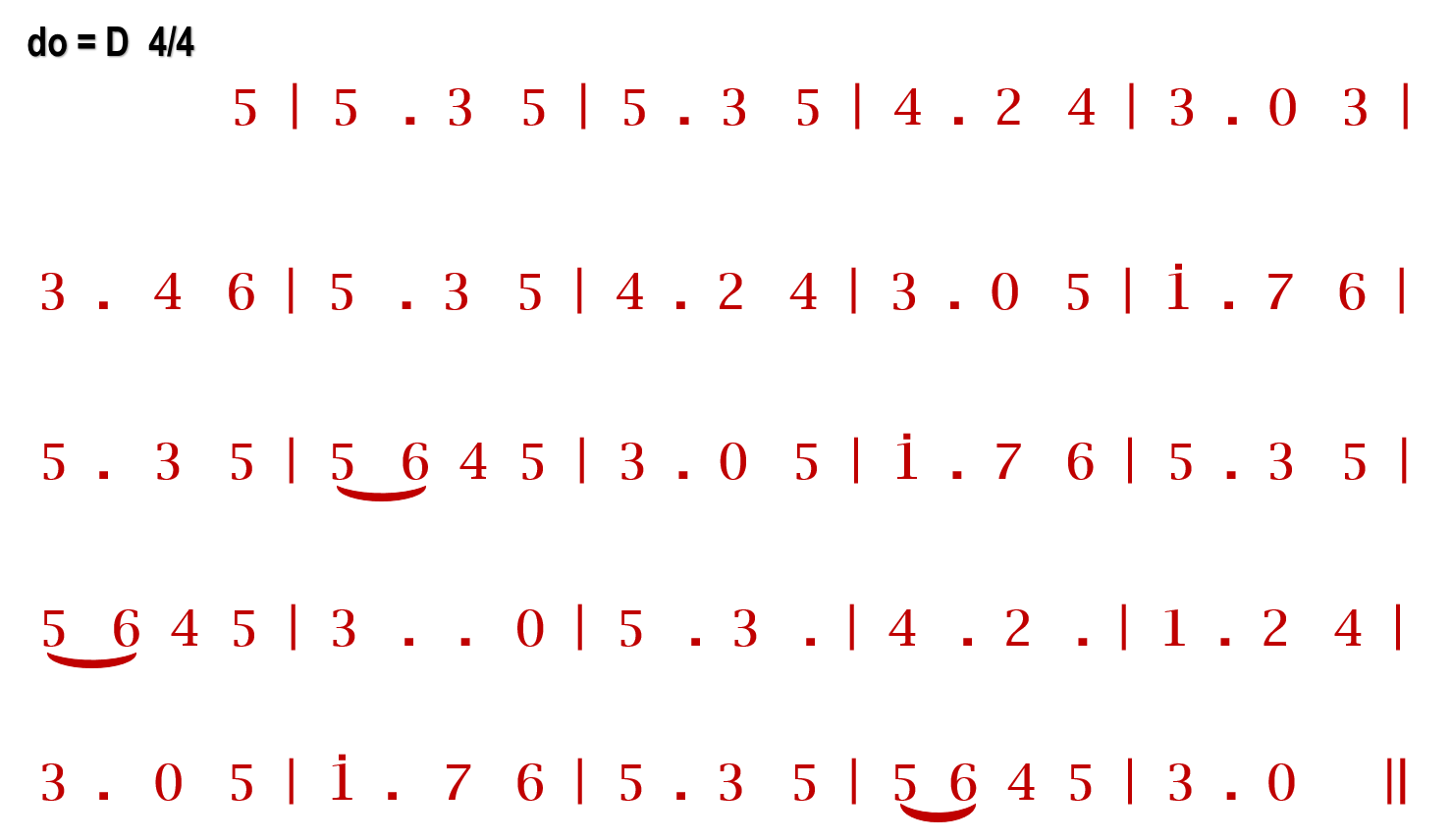 GEREJA KRISTEN JAWA AMBARRUKMA
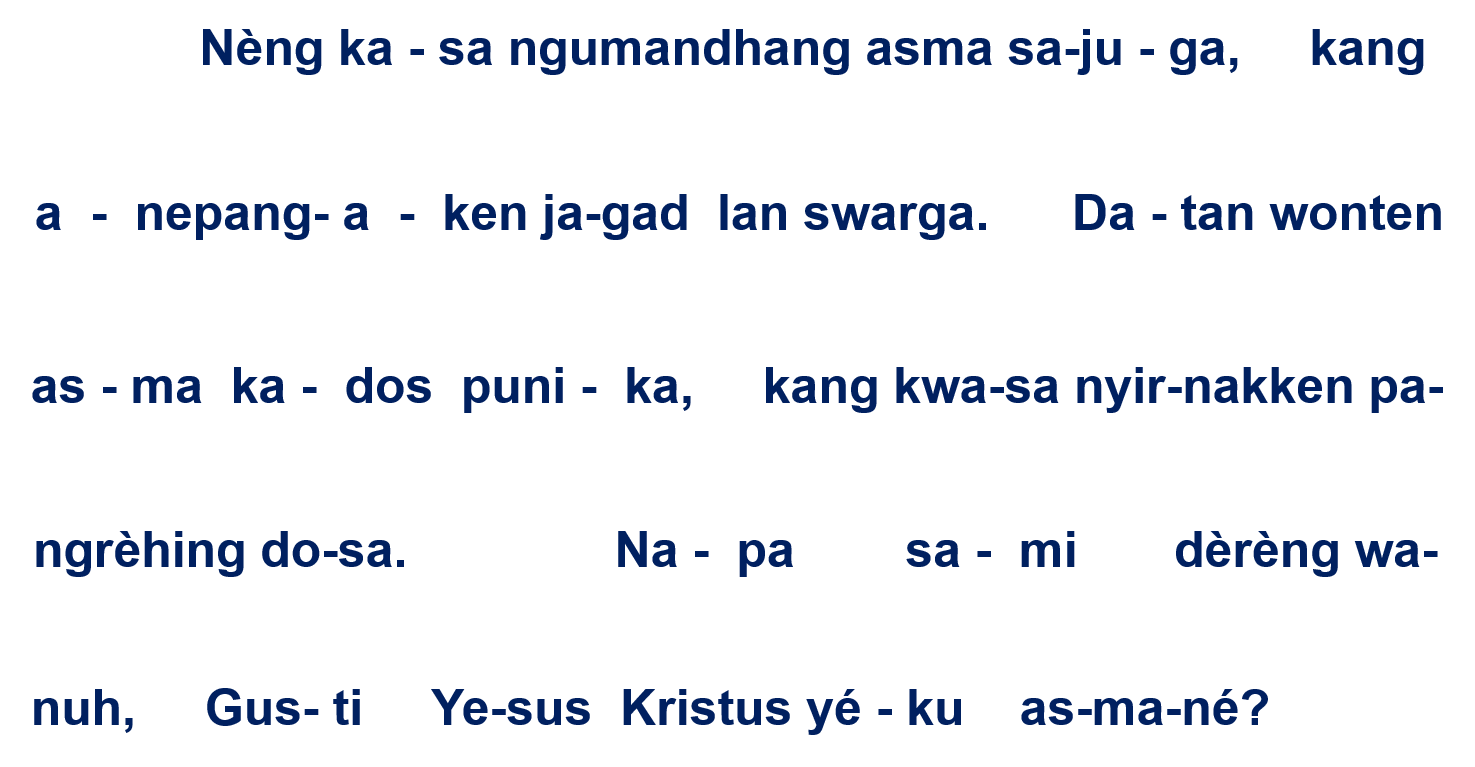 KPJ 87. NÈNG KASA NGUMANDHANG ASMA
2
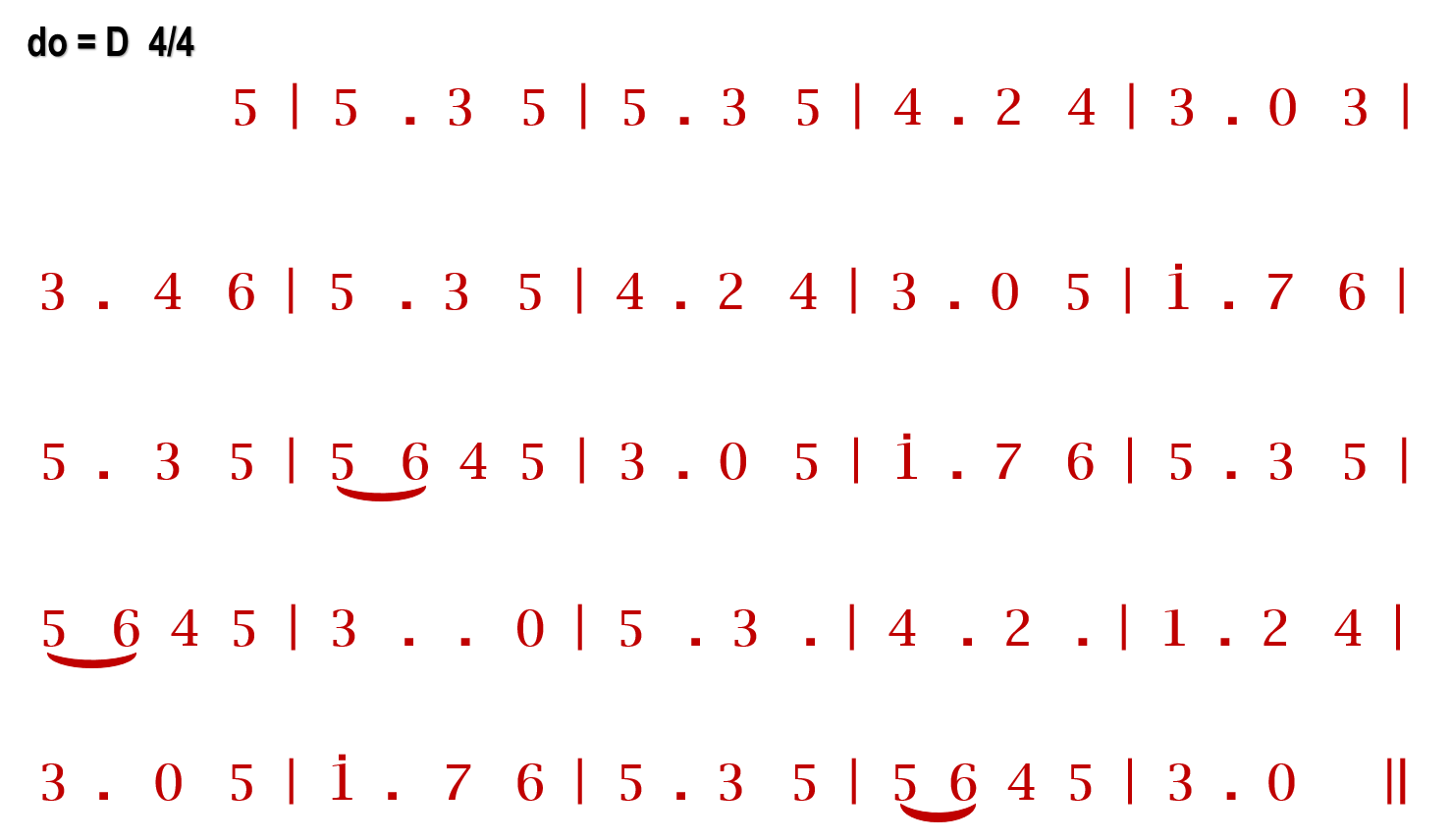 GEREJA KRISTEN JAWA AMBARRUKMA
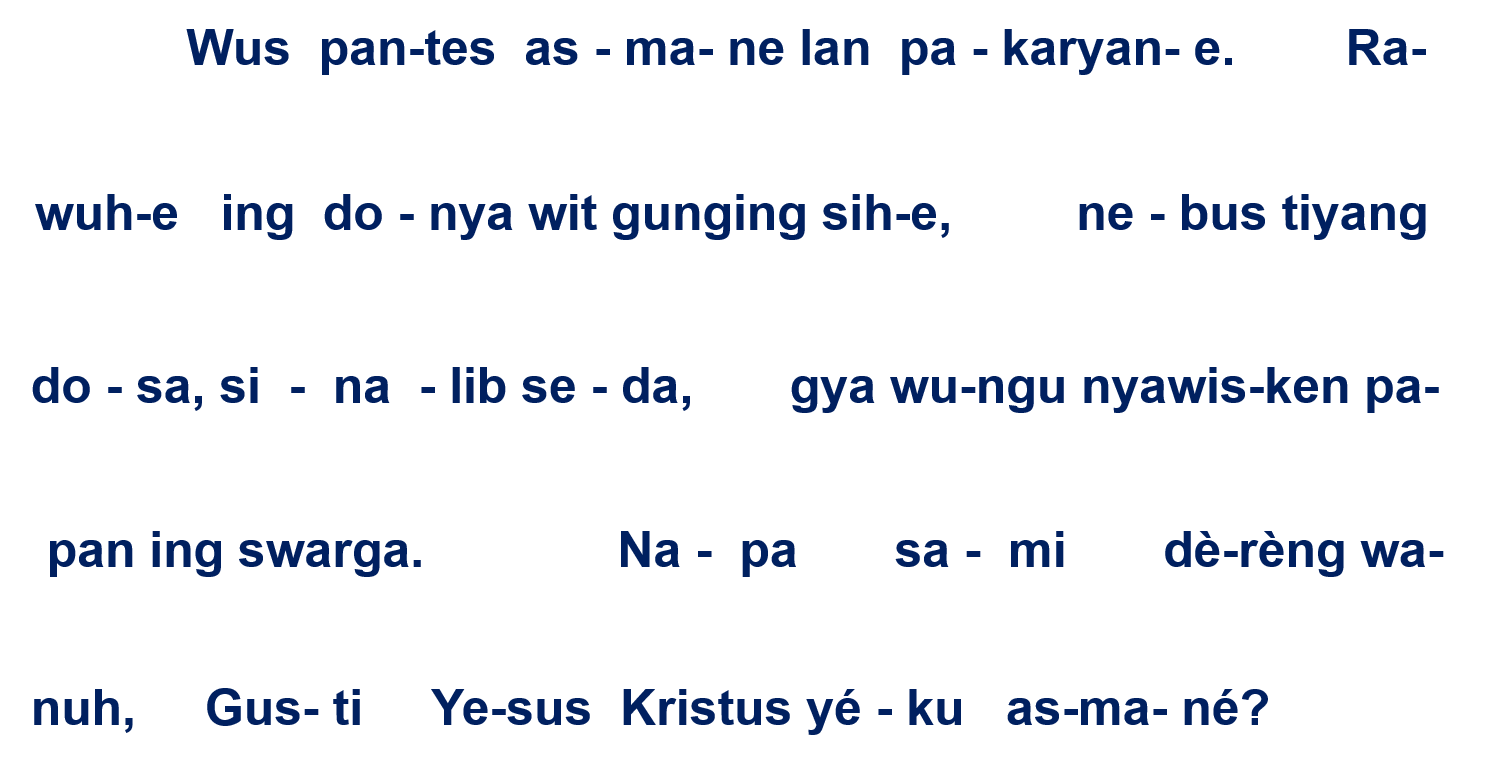 KPJ 87. NÈNG KASA NGUMANDHANG ASMA
3
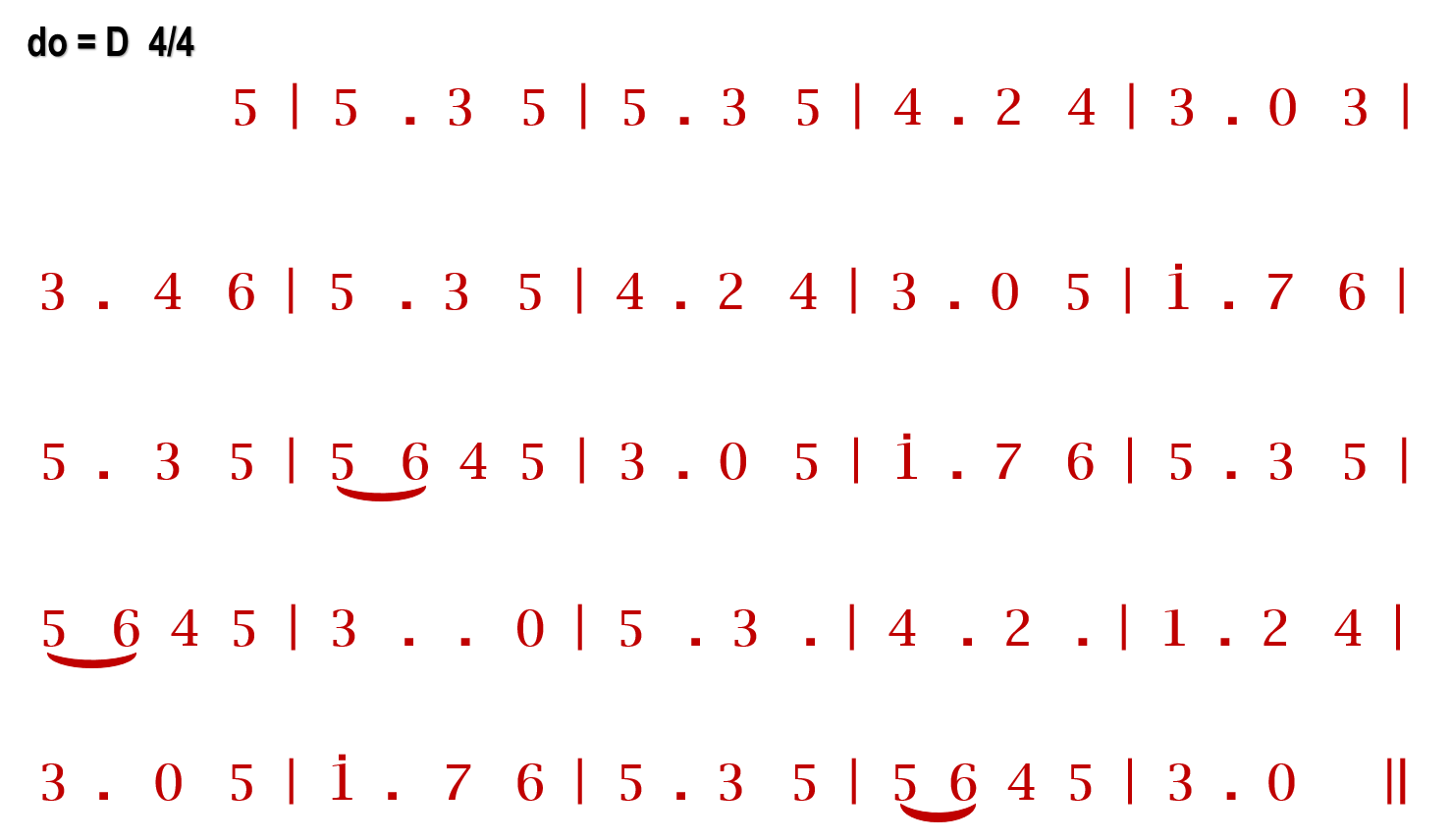 GEREJA KRISTEN JAWA AMBARRUKMA
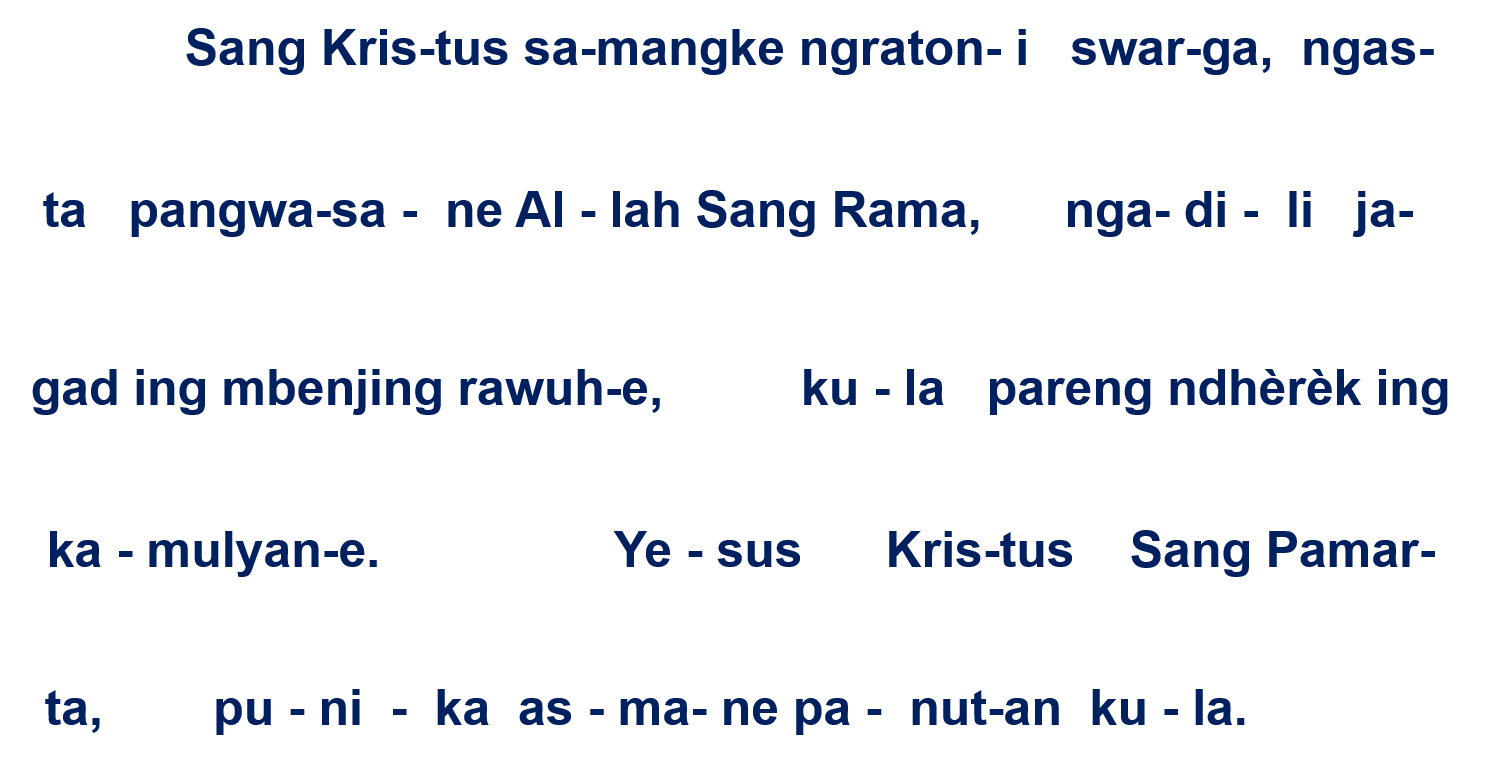